‘Organisation Name’ - Digital Strategy
WHY
How
Customer service
Customer service promise
Digital transformation

How and what will be transformed
Innovation
What are your aspirations for innovation?
Premier’s Digital by Default Declaration
Agency mission and vision

Insert here your  mission statement, strategic intent, service charter etc
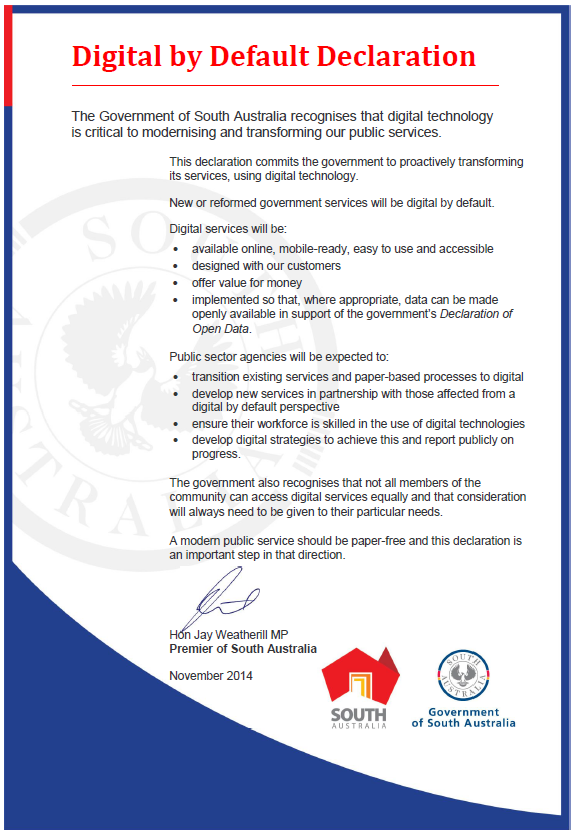 All service channels are digitally enabled and aligned
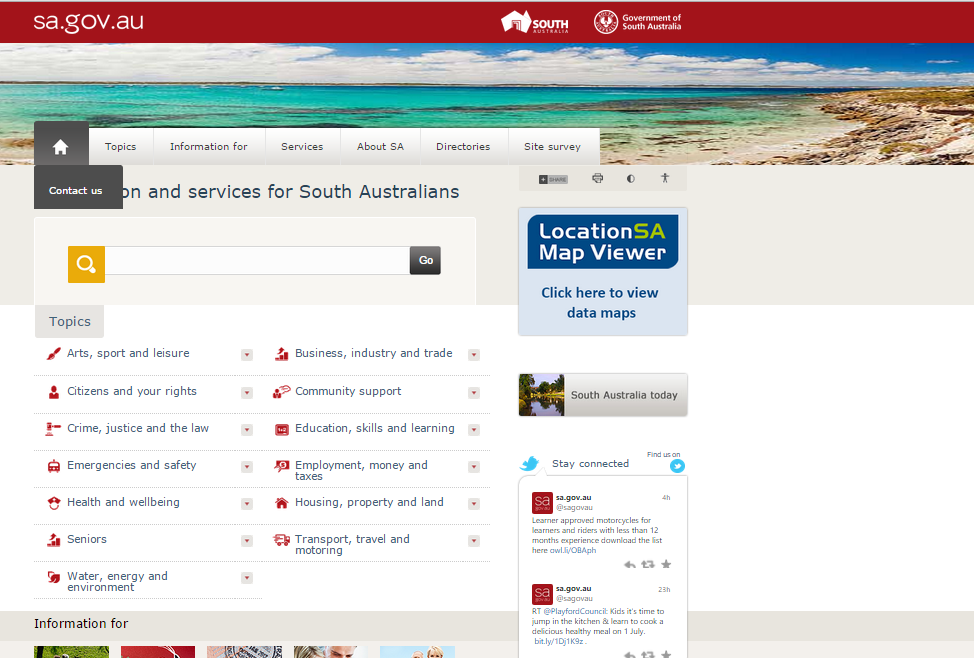 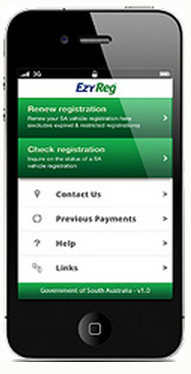 Website
WHAT
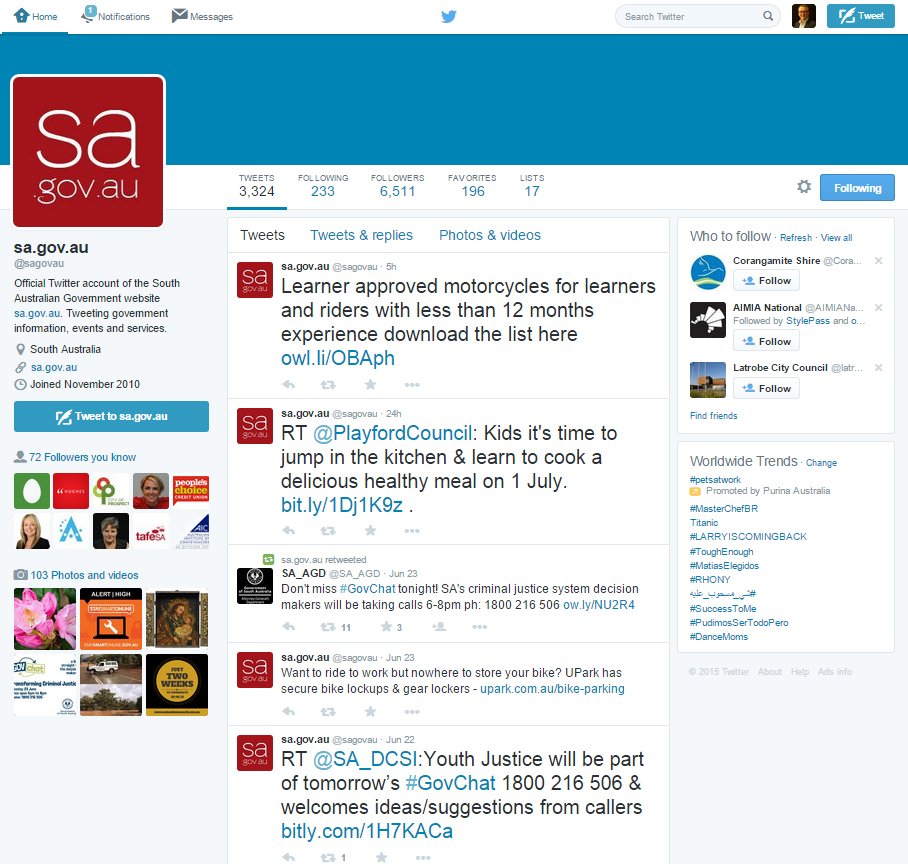 Channels to Customers
mobile/apps
What is the Strategy 

Insert here the 
purpose of the DS
guiding principles
defining characteristics
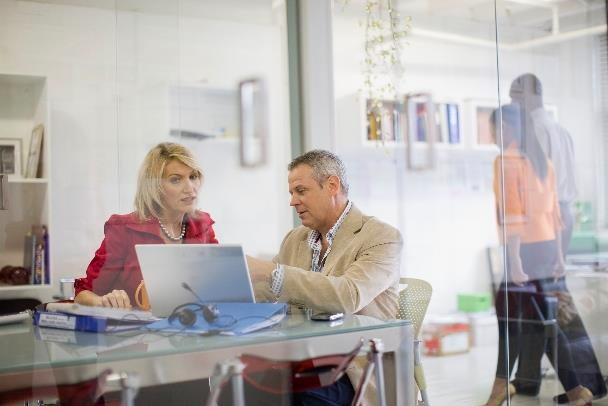 social media
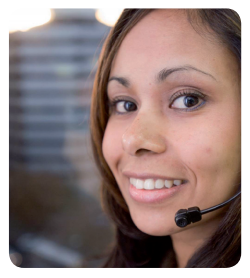 Capability and change management

What policies, procedures, staff training and change management are required.
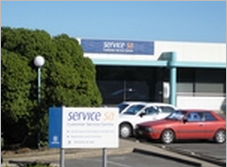 Call Centres
walk-in
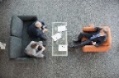 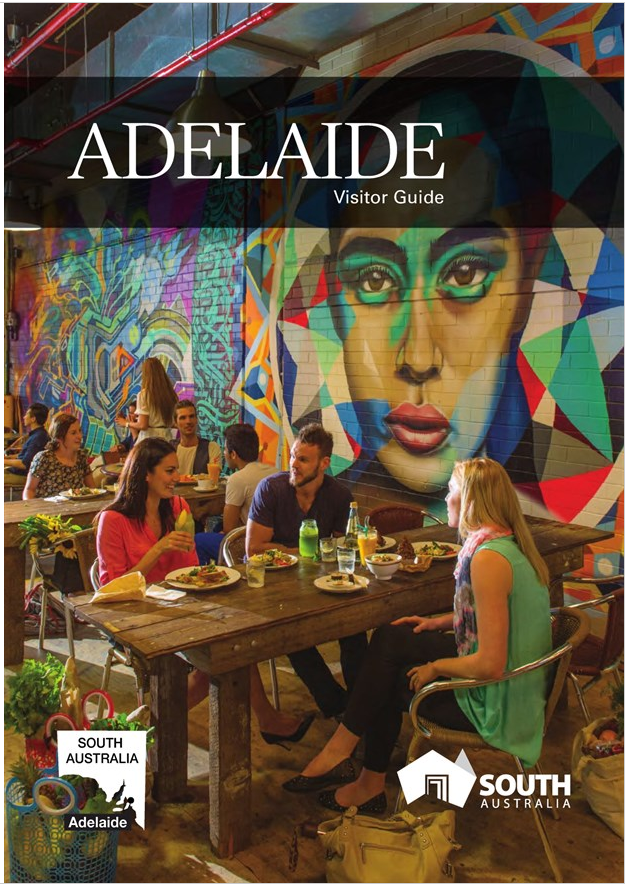 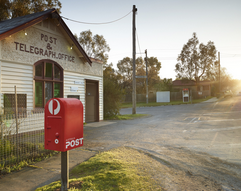 site visits
post
publications
Enabling technologies
What hardware and software do you need e.g. new CRM, 
etc.
Governance
What management structure and resourcing is required.
Better… eg
customer experience
education and advice that is easy to find, understand and act on 
understanding of customers and the changing workplace
consistency of service delivery
More… eg
customers self-serving
time for Agency staff to provide quality service due to less time doing admin
customers acting as our advocates
services tailored to customer needs 
collaboration across Agency in devising and delivering services to customers
Reduced… eg
red-tape and barriers to customers doing business with us
cost to serve
number of customers visiting us
time spent by our staff on administrative tasks
Shorter… eg
time finding the right answers and responding to customer queries  
Face-to-face time with customers because they are assisted by digital technologies
time to determine a customer’s issue
Benefits
1